PROGRAMA OBRAS MENORES EJERCICIO 2019
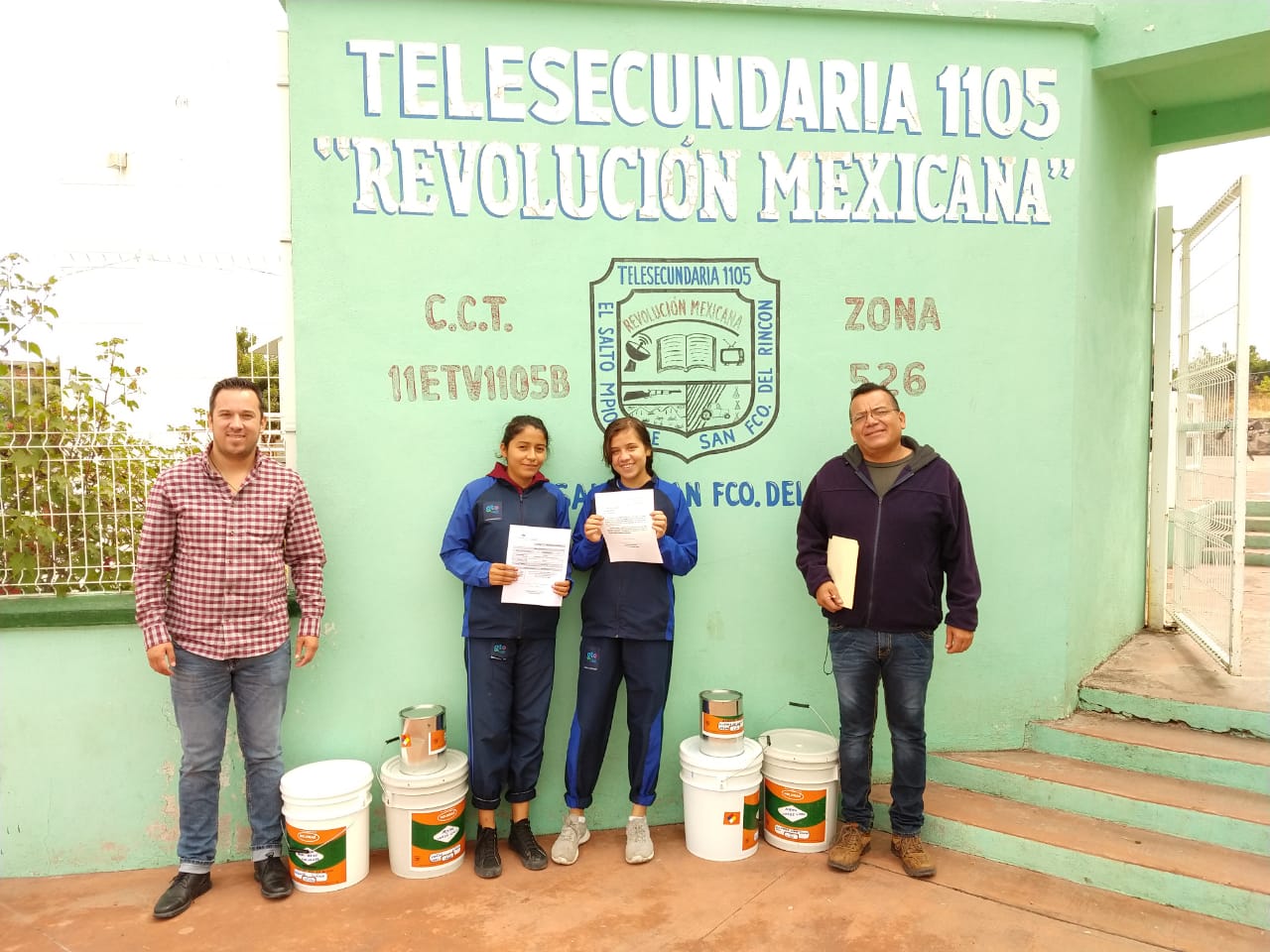 PINTURA PARA TELESECUNDARIA 
“REVOLUCIÓN MEXICANA”


EL SALTO